iv.The Culture of Ancient Rome
Romans used sculpture to express symbols of power and leadership!
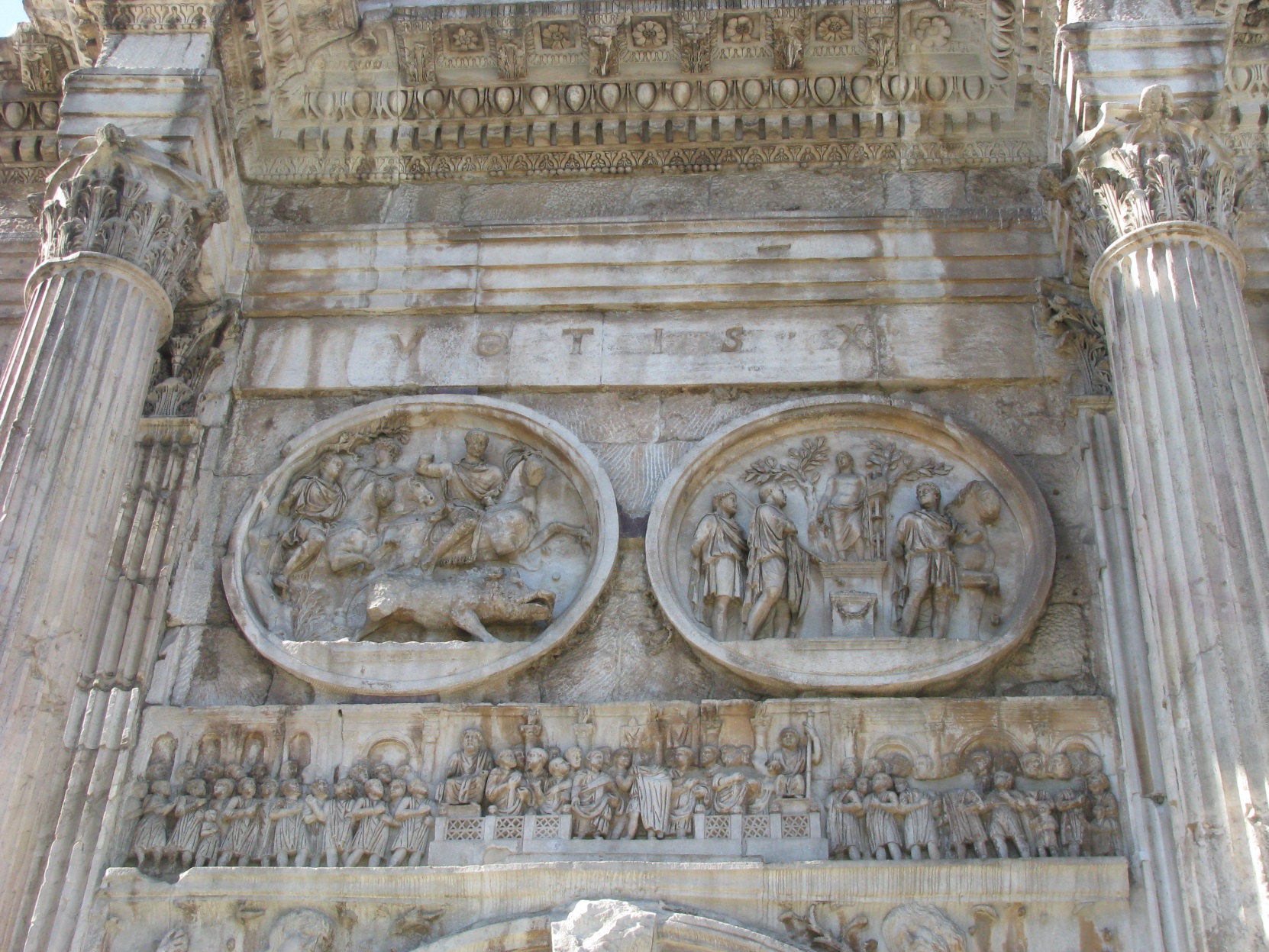 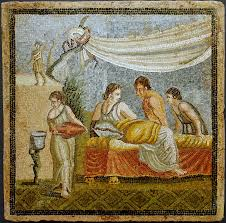 Mosaic was also a form of art that was created by the Romans.
Mosaic is a picture made from chips of colored stone or glass
iv.The Culture of Ancient Rome
The Culture of Ancient Rome
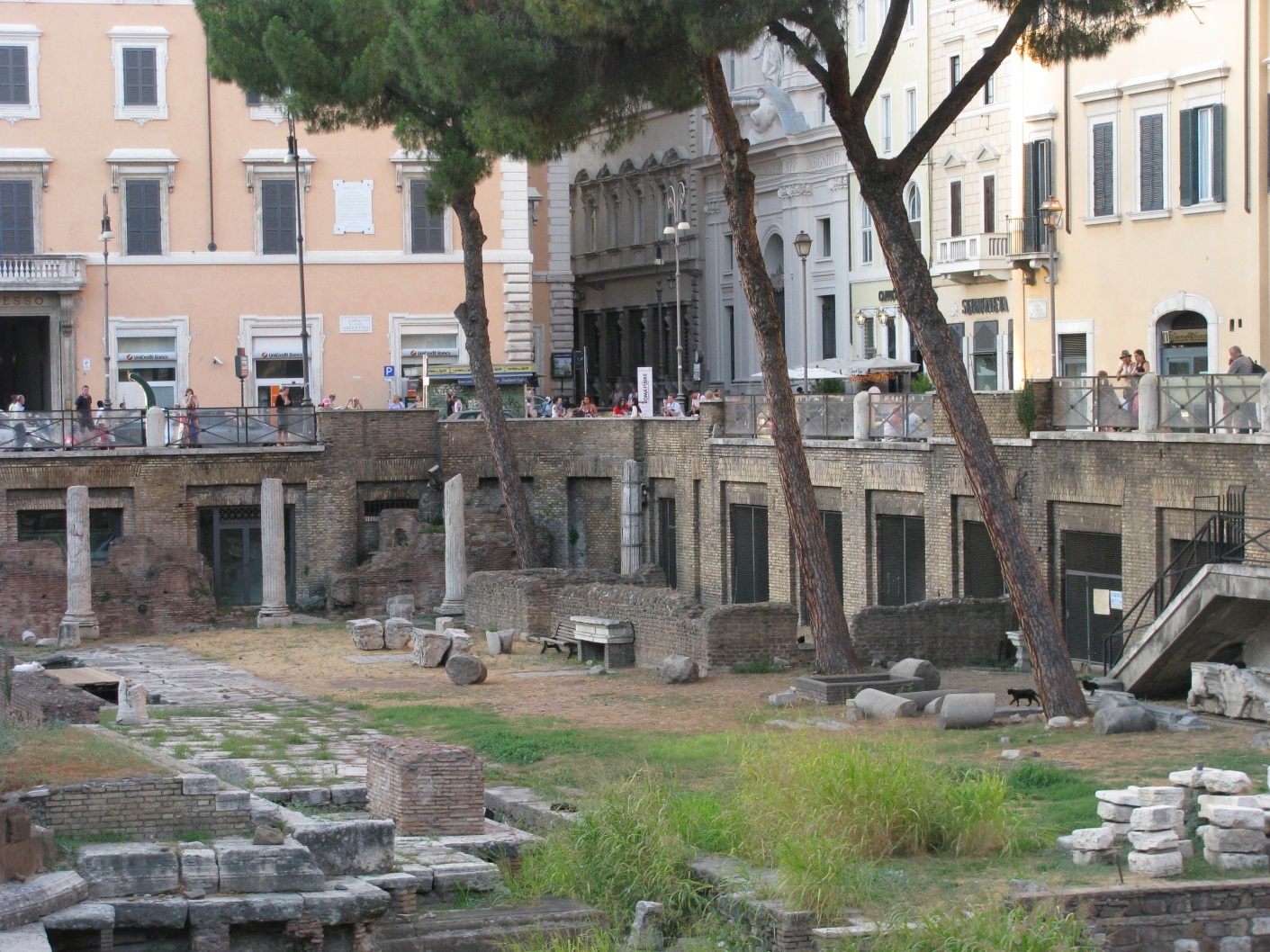 Like Greek agoras, Roman cities had a forum for markets & public gatherings
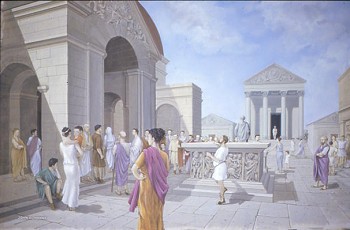 Area sacra – a market off the main road – Via Sacra
iv.The Culture of Ancient Rome
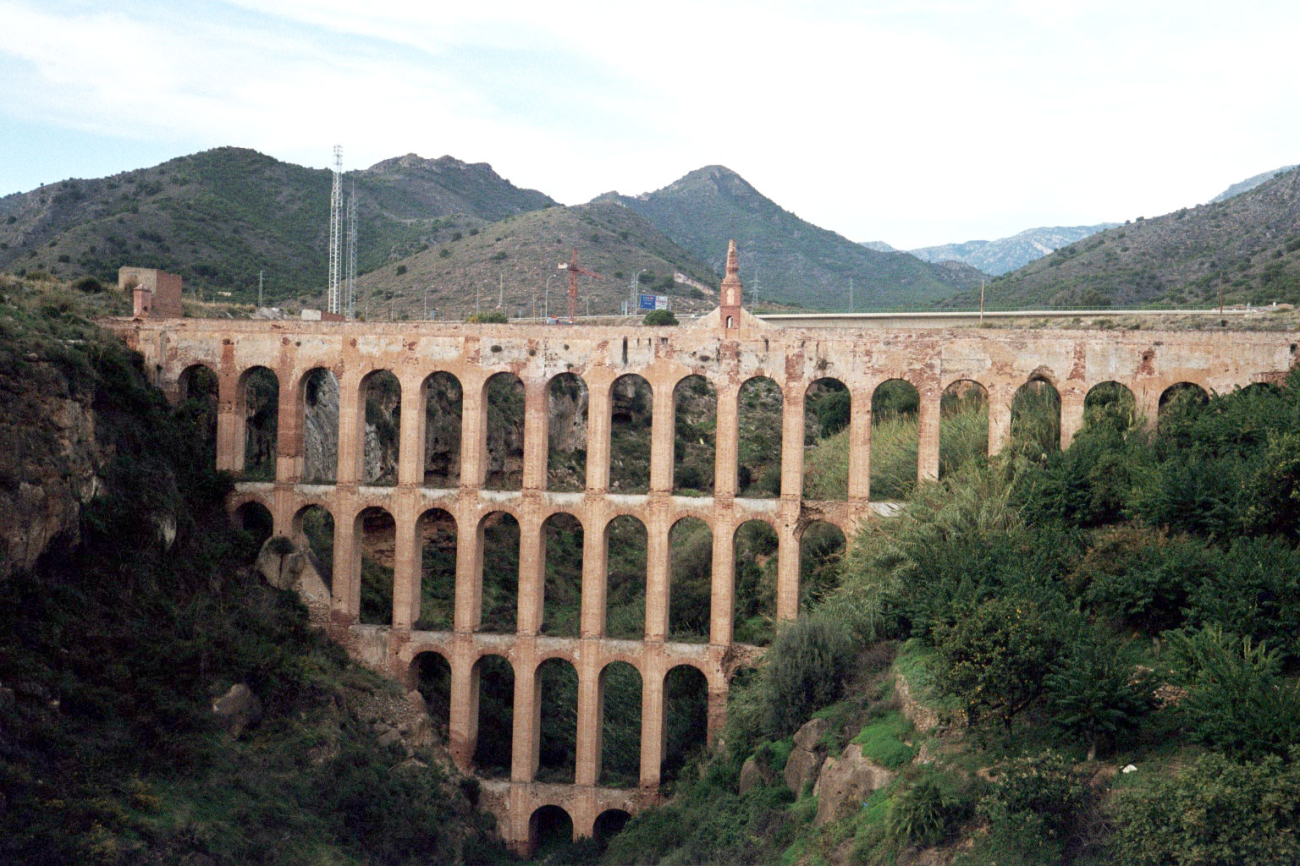 Romans built aqueducts that carried water from hills into Roman cities.
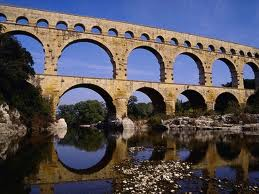 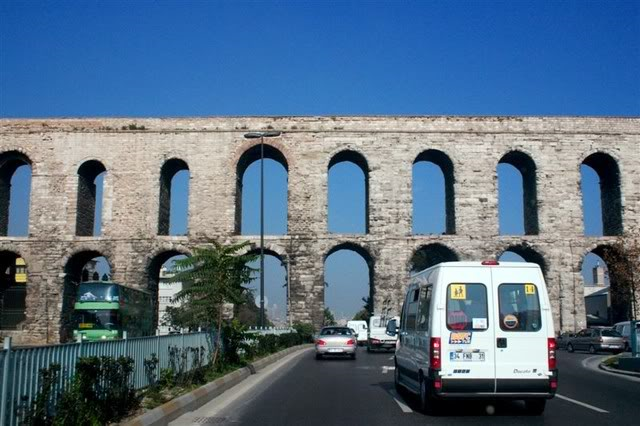 Romans excelled in engineering.
They build roads, bridges, and harbors.
https://youtu.be/K04DWasCnh0
Iv .The Culture of Ancient Rome - literature
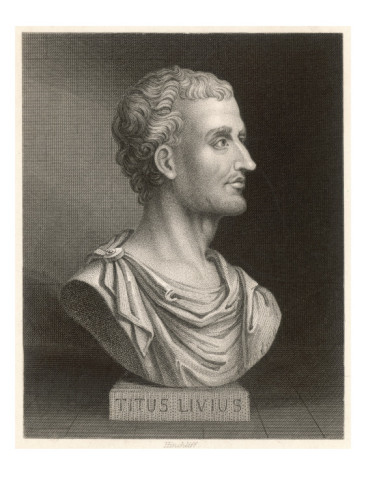 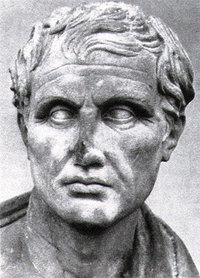 Virgil was a Roman poet who wrote The Aeneid
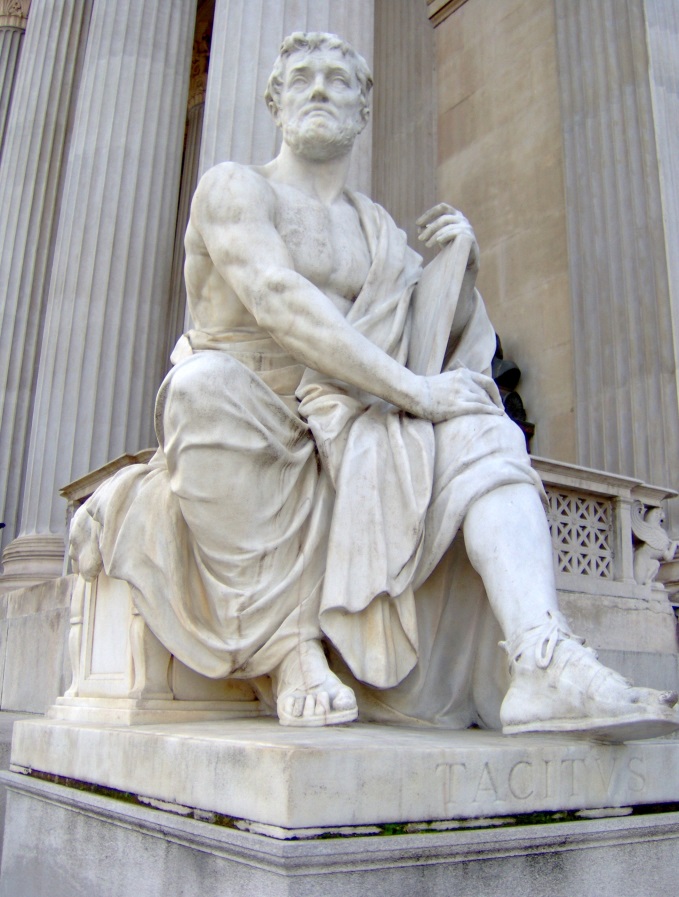 Tacitus was a historian whose two major works were the Annals and the Histories
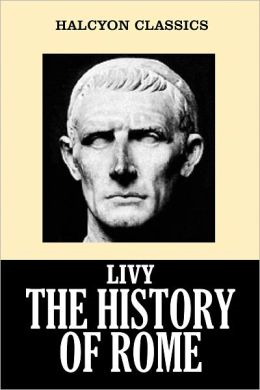 Livy was a Roman historian who wrote patriotic stories of the greatness of Rome
Iv .The Culture of Ancient Rome
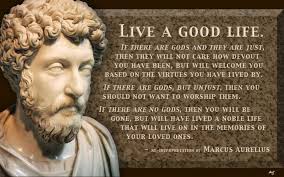 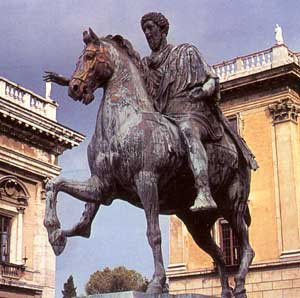 Marcus Aurelius was a Roman Caesar (Emperor) and philosopher who wrote Meditations 
he was a Stoic – stressing the importance of duty and concern for the well-being of all people
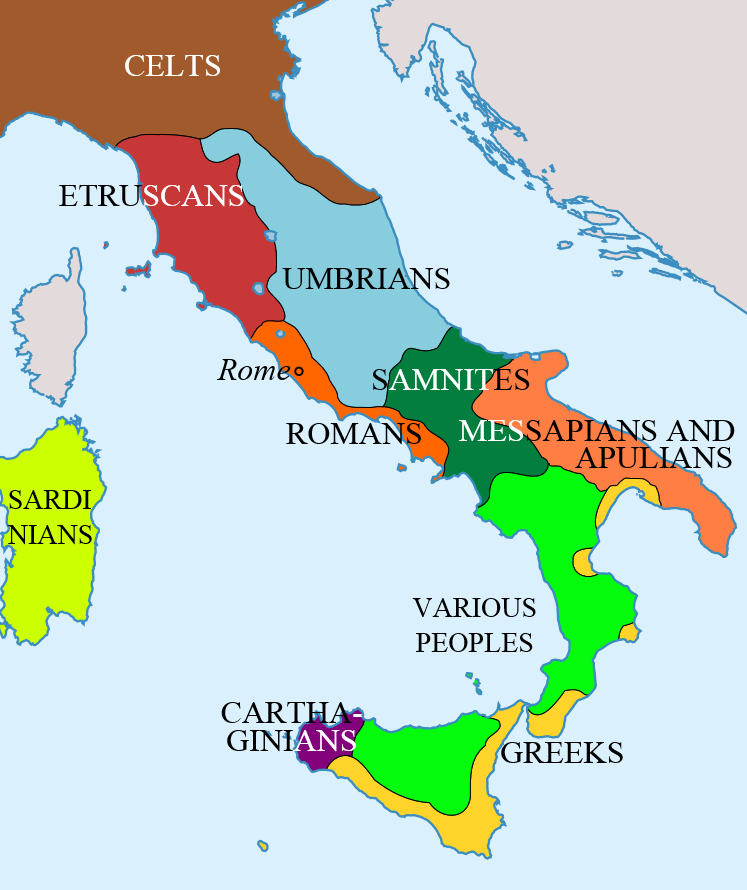 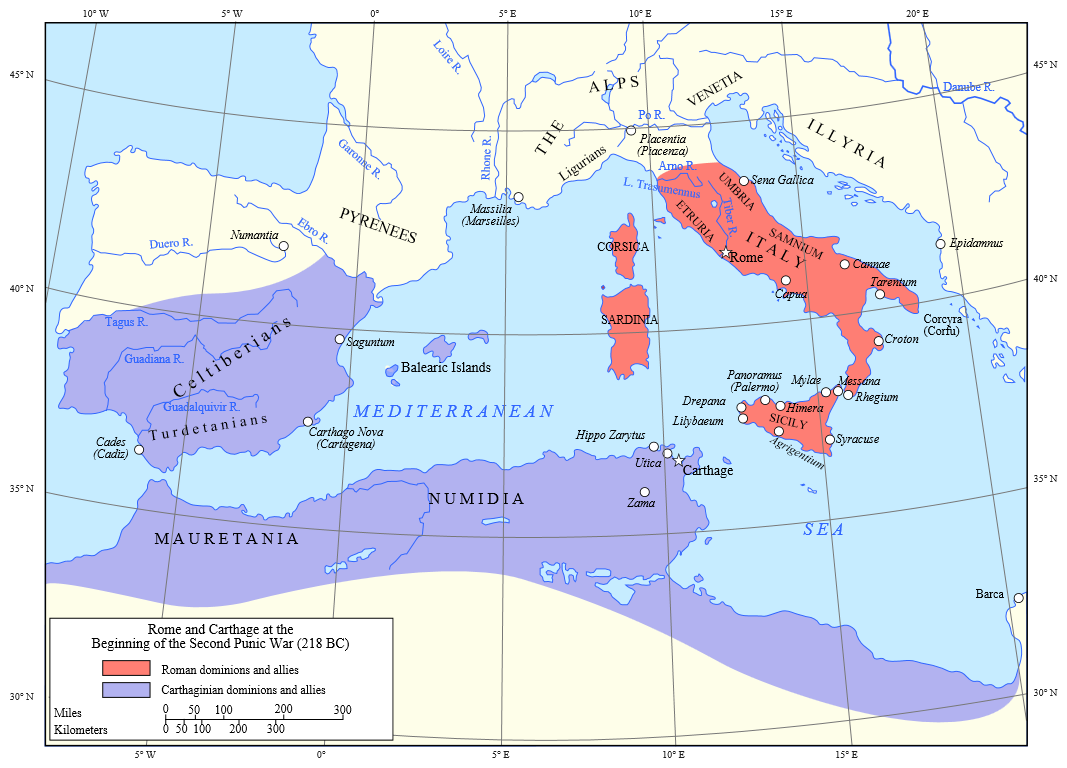 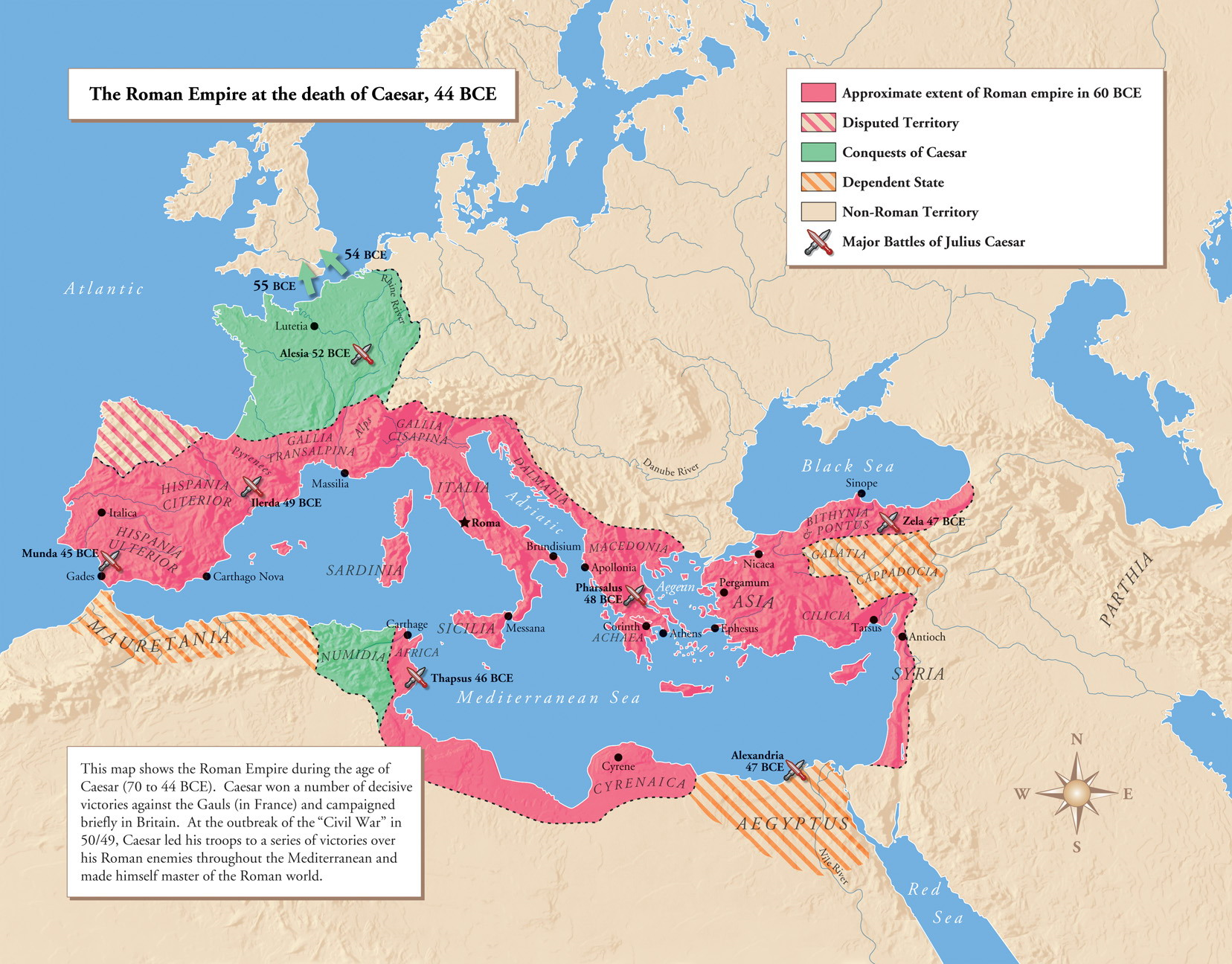 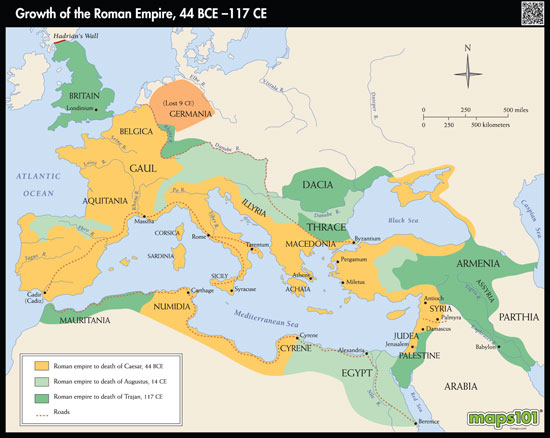 GROWTH OF ROME
How did Rome grow so big and cover so much area?

They were able to move quickly, govern efficiently and maintain order with an incredible military


Why did Rome want to get so big?

The bigger an empire, the more money it makes.  Rome wanted to become so powerful that no other force could rise up and defeat her.

How did Rome’s lust for expansion eventually lead to the downfall?

The empire was too big to govern and almost impossible to maintain order.
The Roman Military
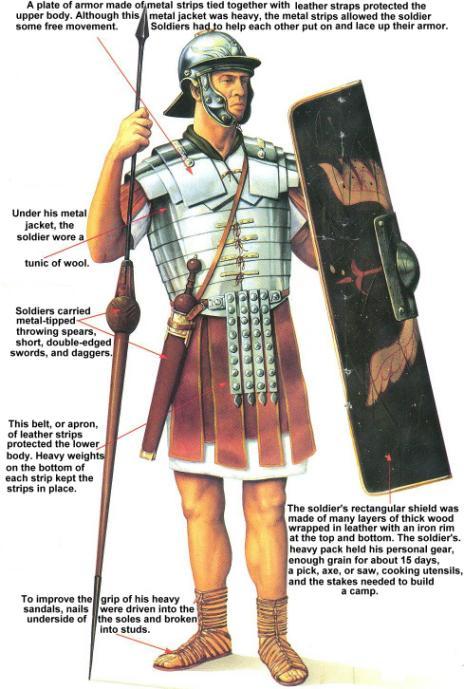 Rome was protected by an advanced army that was divided into groups of 5,000 soldiers called legions

Each legion was divided into smaller groups of 80 men called a century
[Speaker Notes: The Roman Army In addition to their government, the Romans placed great
value on their military. All citizens who owned land were required to serve in the
army. Seekers of certain public offices had to perform ten years of military service.
Roman soldiers were organized into large military units called legions. The
Roman legion was made up of some 5,000 heavily armed foot soldiers (infantry).
A group of soldiers on horseback (cavalry) supported each legion. Legions were
divided into smaller groups of 80 men, each of which was called a century. The
military organization and fighting skill of the Roman army were key factors in
Rome’s rise to greatness.]
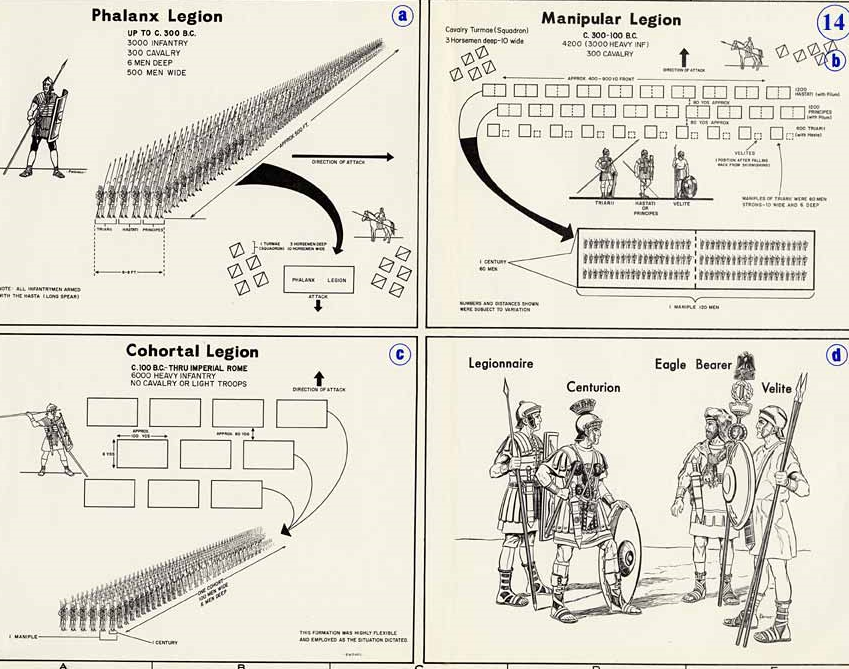 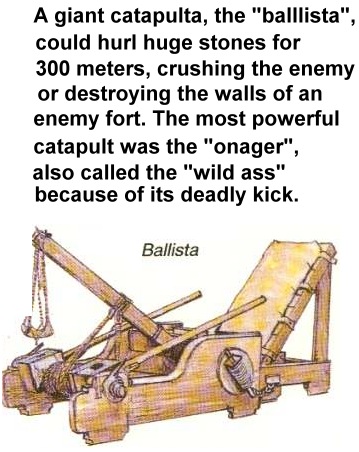 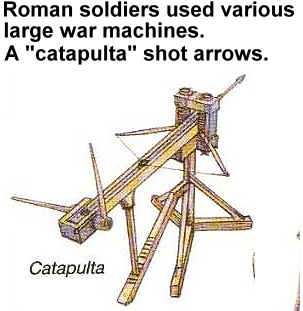